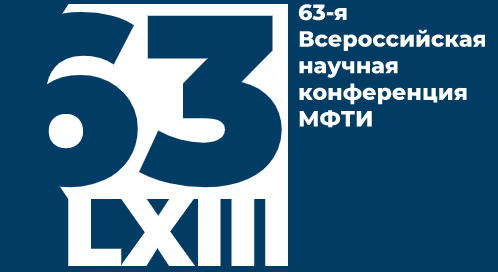 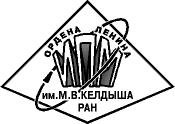 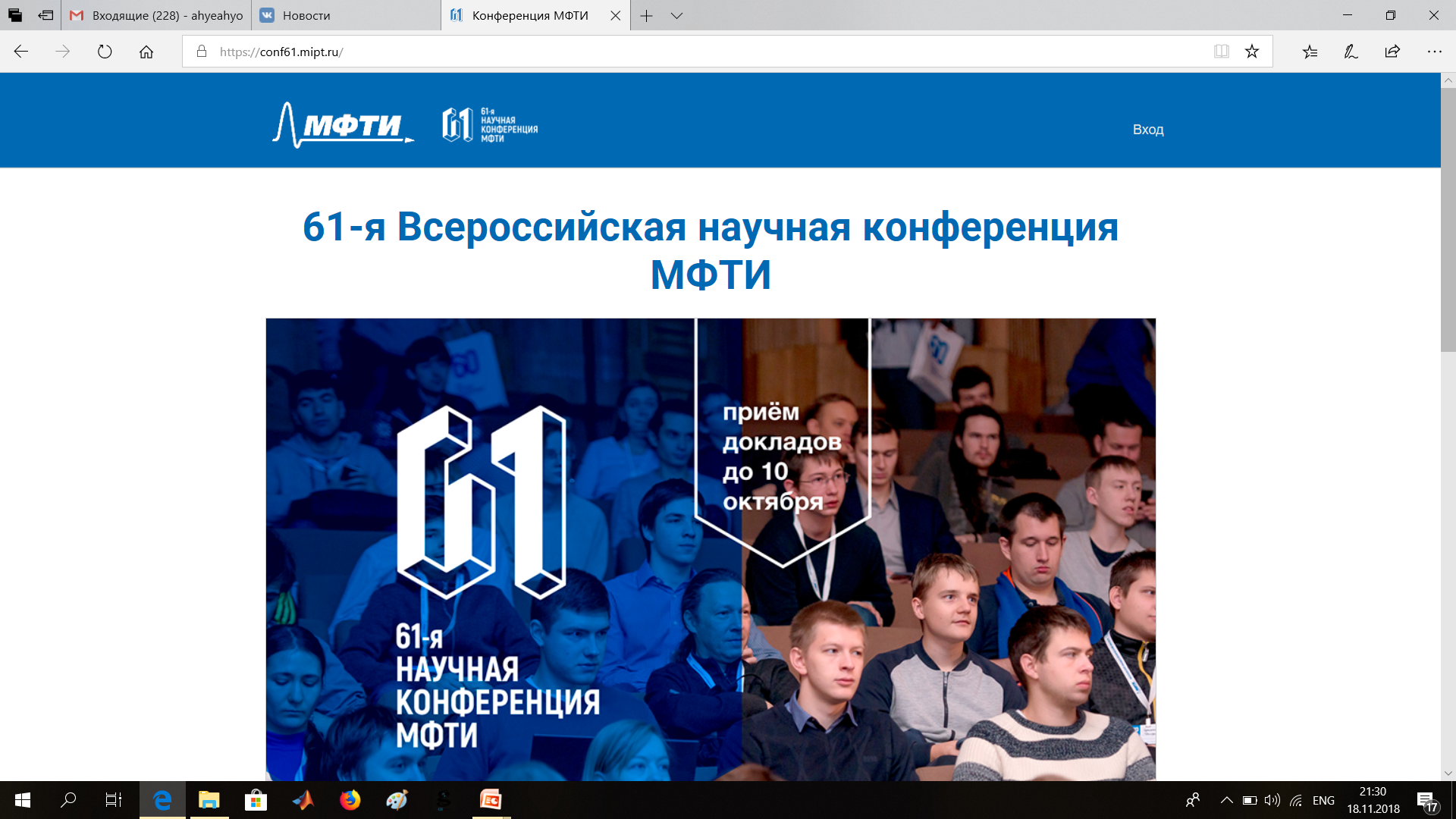 Управление наноспутниками формата ChipSat с помощью сил магнитного взаимодействия
Ульяна Монахова, Данил Иванов
23 ноября 2020
[Speaker Notes: Good afternoon everyone 
My name is Uliana and I want to present you our work decentralized electromagnetic control of chipsats swarm]
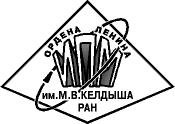 Миниатюризация спутников
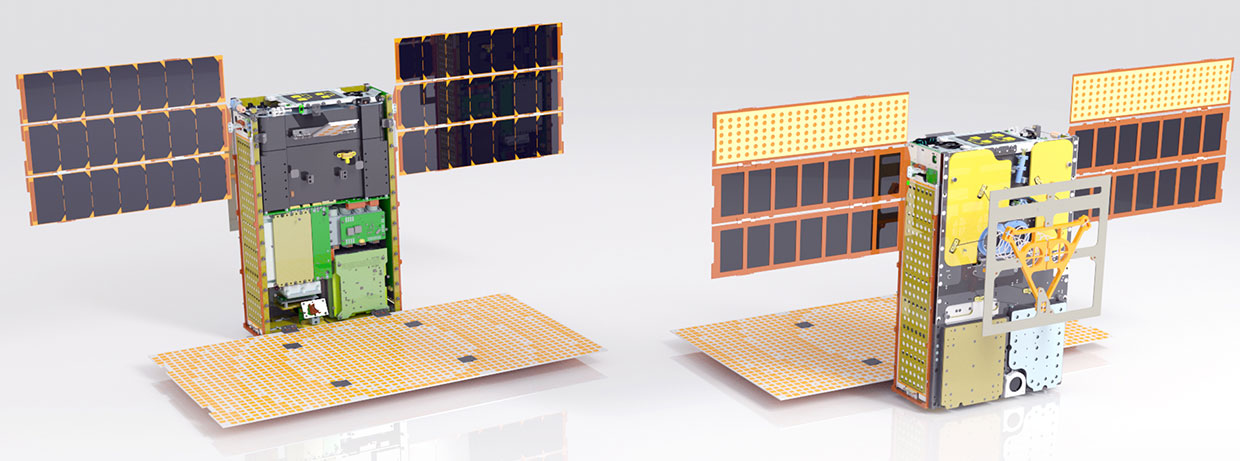 Малые спутники:
микроспутники (10 кг - 100 кг) 

наноспутники (1 кг - 10 кг)

пикоспутники (0.1 кг - 1 кг) 

фемтоспутники (< 100 г)
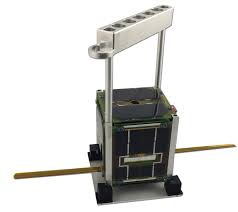 MarCO, 6U CubeSat, 13 кг
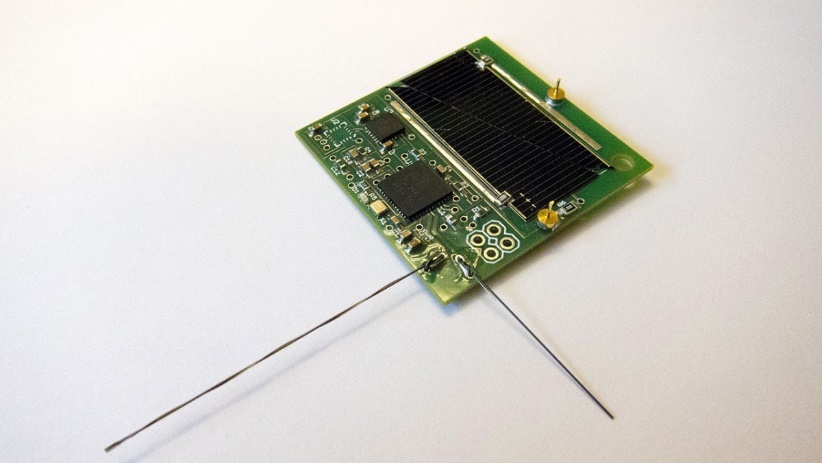 SiriusSat, 1U CubeSat, 1.45 кг
ChipSat, 5 г
63-я научная конференция МФТИ
2 /13
[Speaker Notes: я начну с тенденций, которые сейчас есть в космонавтике 
И первая это миниатюризация спутников 
Один из самых популярных классов сейчас это малые спутники, что подтверждается оценками среднегодовой темп роста рынка малых спутников одного из экономических изданий, среднегодовой темп роста рынка малых спутников в течение прогнозируемого периода составит более 17%]
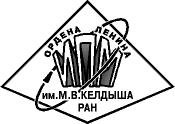 Задачи группового полета
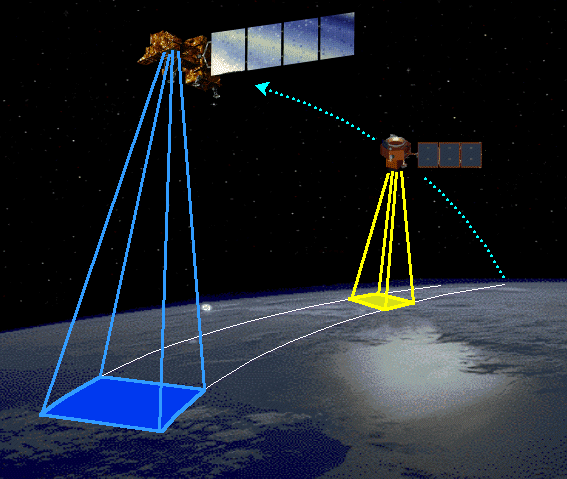 Дистанционное зондирование Земли

Изучение гравитационных волн

Солнечная коронография

Измерение магнитного поля
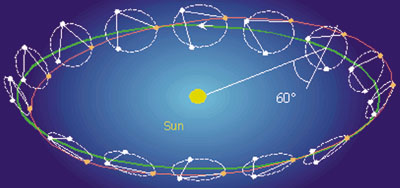 Landsat 7 & EO-1 Credit: NASA
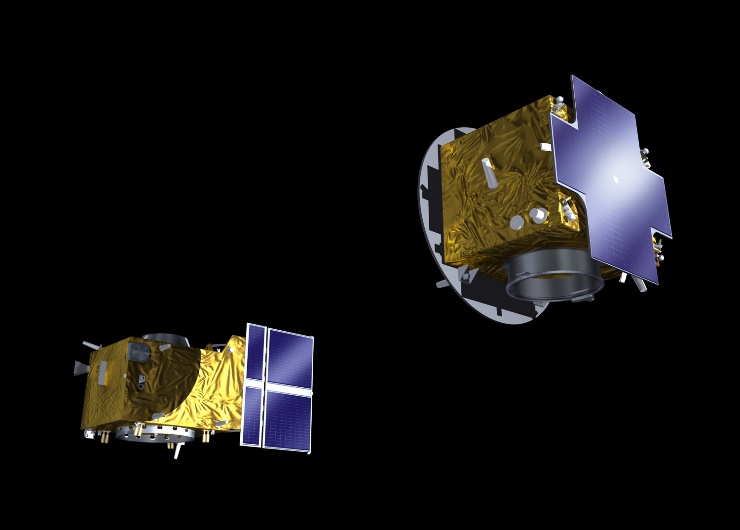 LISA Credit: ESA
Proba-3 Credit: ESA Portal
63-я научная конференция МФТИ
3 /13
[Speaker Notes: И вторая тенденция, которая в каком-то смысле является следствием первой
Это рассмотрение в миссиях не одного аппарата, а нескольких,  что и называется групповым полетом
И здесь на слайде представлены некоторые примеры задач, которые можно решить с помощью группового полета и соответствующие миссии


Nowadays Formation flying can solve different ambitious tasks from earth remote sensing to taking measurements of earth gravity field 
Here in the pictures you can see some examples of formation flying missions]
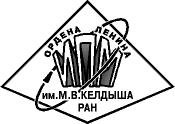 Постановка задачи
Построение роя спутников формата ChipSats после их отделения от 3U CubeSat, то есть обеспечение замкнутых относительных траекторий аппаратов

ChipSat — это спутник, сделанный на основе печатной платы размером 3,5x3,5 см, и включающий в себя солнечную панель, бортовой компьютер, небольшие магнитные катушки и систему связи 

3U CubeSat — наноспутник размером 10х10х30 см и массой около 3 кг. Предполагается, что CubeSat оснащен трехосной магнитной системой ориентации
Запуск ChipSats, миссия KickSat
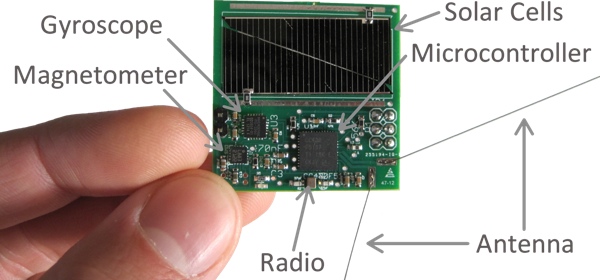 Устройство ChipSat
63-я научная конференция МФТИ
4 /13
[Speaker Notes: Вот из таких двух тенденций сложилась задача, которую я решала
Я рассматривала задачу построения роя спутников формата чипсат после их отделение от 3у кубсата , то есть обеспечение замкнутых относительных траекторий аппаратов
Схема отделения чипсатов была подсмотрена у миссии киксат, видео которой вы сейчас наблюдаете 
Несмотря на маленькие размеры аппаратов 

Also, due  to  the  latest  development  of  nanotechnologies, the realization of small satellites for formation flying missions is  becoming  increasingly  feasible.  Such  satellites  which  combine  cost-effectiveness  with  high  performance  are becoming  more  popular  with  universities  and  small  research  groups  for  these  properties.  
So, that’s why the chipsats were chosen for consideration a problem of creating a swarm after the launch from the cubesat using magnetic dipole interaction 
Main paramenters of satellites are written on this slide]
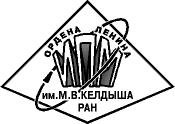 Построение управления
Уравнения Хилла-Клохесси-Уилтшира:
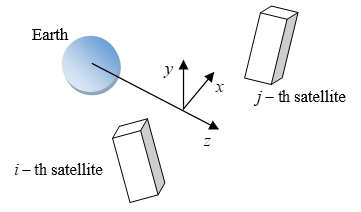 Относительная система координат
Рассмотрим управление       вдоль оси Ox, чтобы погасить дрейф
Построим управление на основе функции Ляпунова:
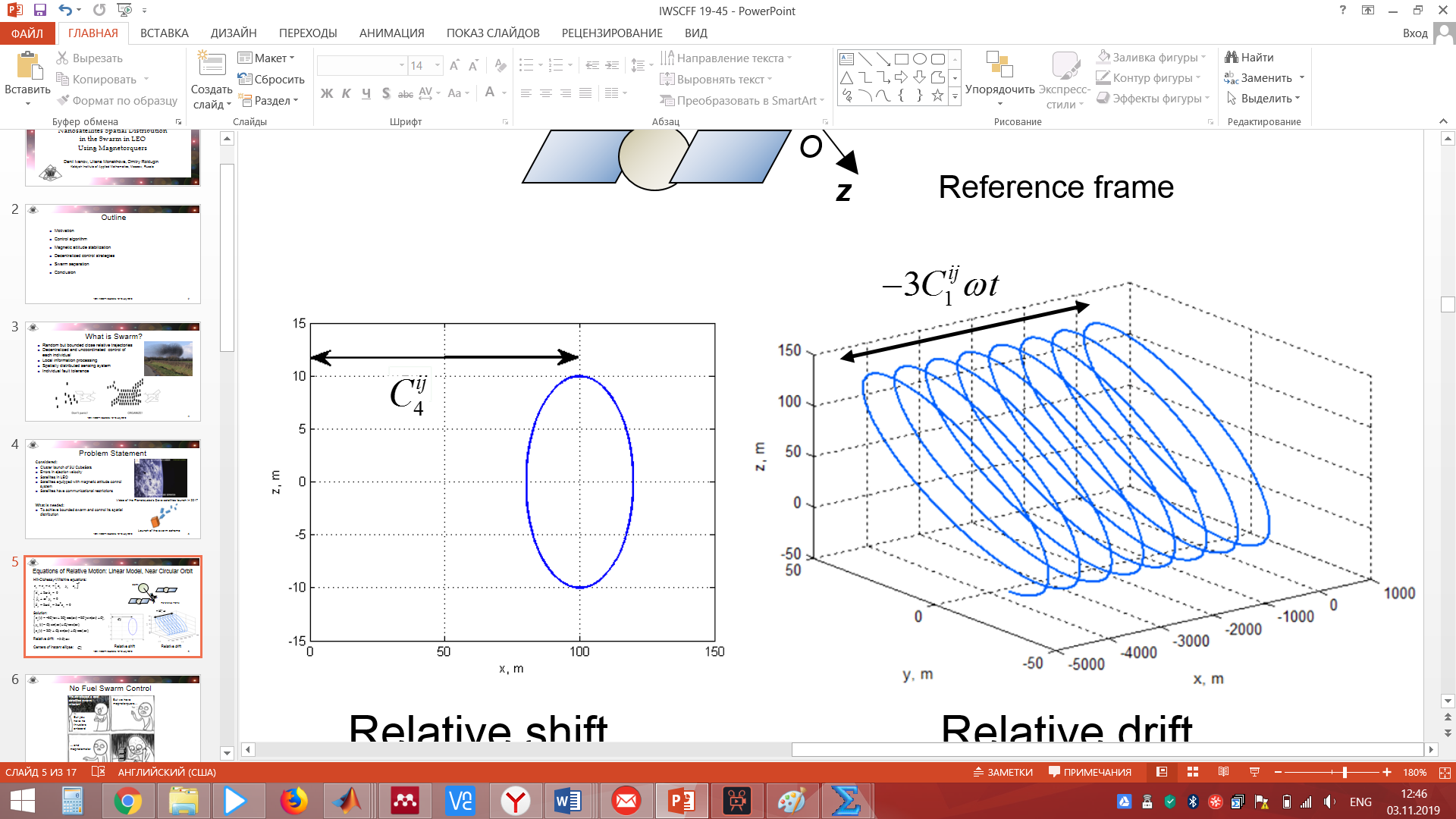 Зная необходимую величину управления                       находим требуемую силу магнитного взаимодействия, создаваемую диполями
Относительный дрейф
63-я научная конференция МФТИ
5 /13
[Speaker Notes: To describe relative motion of satellites hill equations were usedFrom the solution of this equations we can note that along the Ox axis the component -3C1wt leads to the relative drift of the satellites which can be the cause of separation of the group
Therefore we consider to implement the control along Ox axes. Its value can be found using Barbashin – Krasovsky's theorem about asymptotic stability 
Then the satellites can realize this required value by means of magnetorquers and obtain certain force of electro-magnetic interaction]
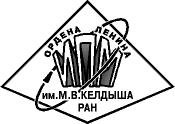 Подходы к управлению роем
Централизованный
Наличие головного (или "материнского") аппарата в рое, его движение отслеживается остальными "дочерними" спутниками
Децентрализованный
Каждый аппарат принимает решение индивидуально на основе информации о движении ближайших соседей
63-я научная конференция МФТИ
6 /13
[Speaker Notes: Когда мы говорим о двух аппаратов понятно как ими управлять, но когда мы рассматриваем уже несколько аппаратов уже не так очевидно, что делать 
Поэтому существует два основных подхода к управлению роем: централизованный и децентрализованный]
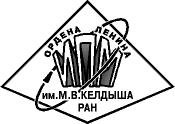 Уравнения движения
Магнитное взаимодействие влияет не только поступательное движение, но и на угловое движение
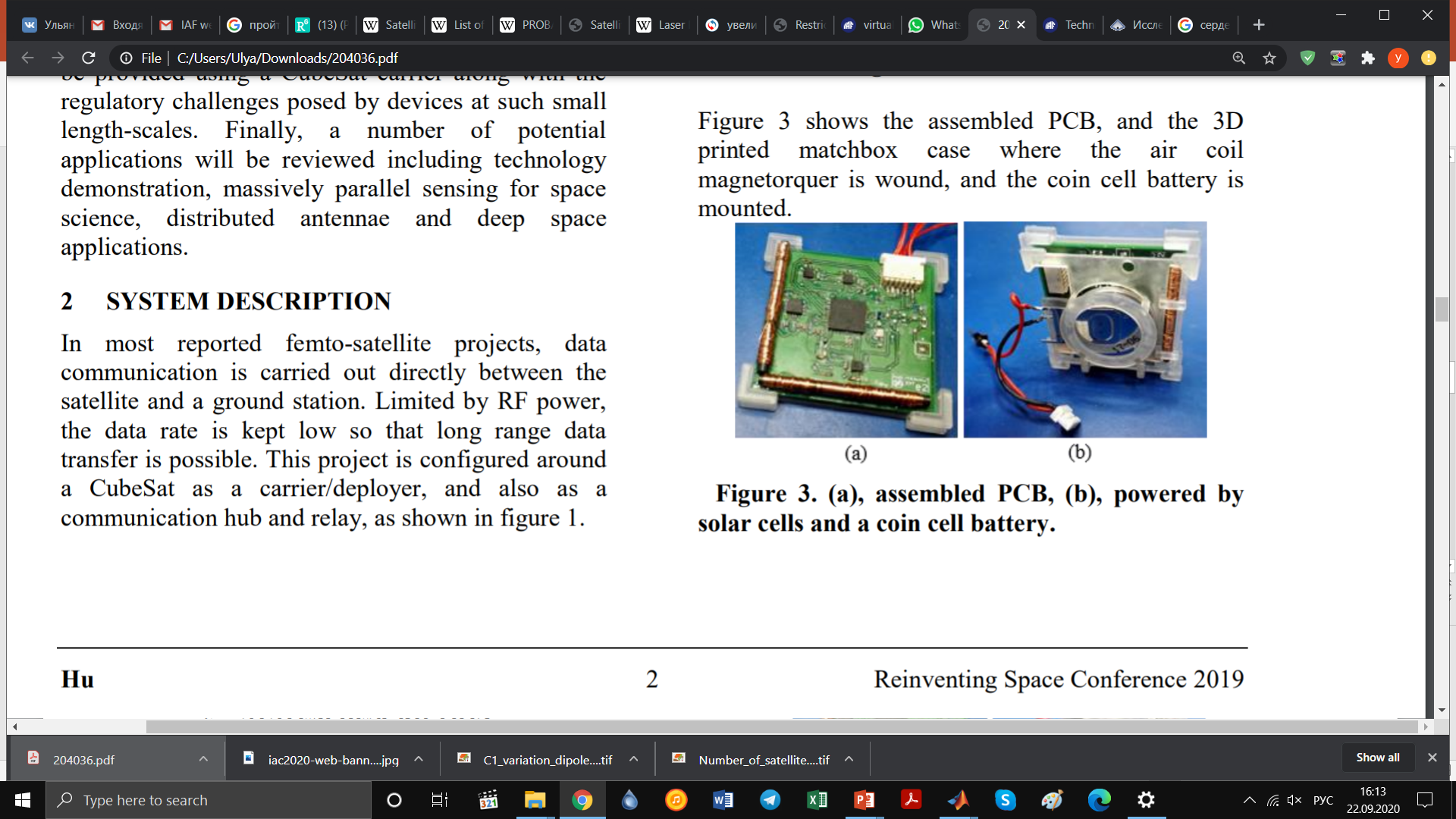 Демпфирование угловой скорости происходит по Bdot:
Магнитные катушки на ChipSat Credit: University of Glasgow
63-я научная конференция МФТИ
7 /13
[Speaker Notes: Какие уравнения использовались в моделировании 

Developed magnetic interaction influences not only relative translational motion but also angular motion 
Torque produced by magnetic interaction leads to increase of satellites angular momentum
That is why when we don’t control relative position we can use magnetorquers for angular velocity damping according to well-known –Bdot algorithm]
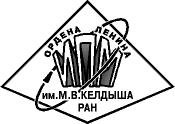 Моделирование работы алгоритма
63-я научная конференция МФТИ
8 /13
[Speaker Notes: This video shows the work of decentralized control algorithm 
We can see relative positions of 20 chipsats with respect to the one from the group and also the changes of the attitude during the simulation 
At the end all the satellites are distributed over volume of about 4 cubic meters with relative distances about half a meter
На видео представлена работа децентрализованного алгоритма 
Рассматривались относительные траектории 20 чипсатов 
И в конце можем наблюдать, что все аппараты занимают примерно 4 кубических метра в объеме]
Результаты моделирования
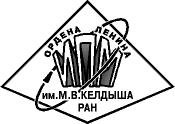 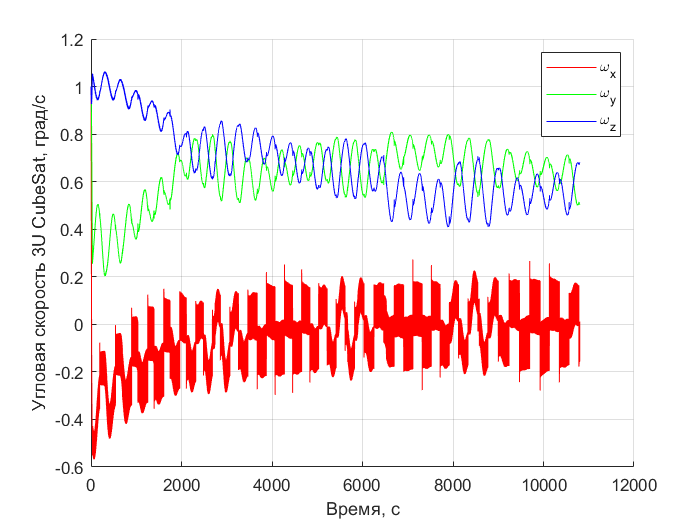 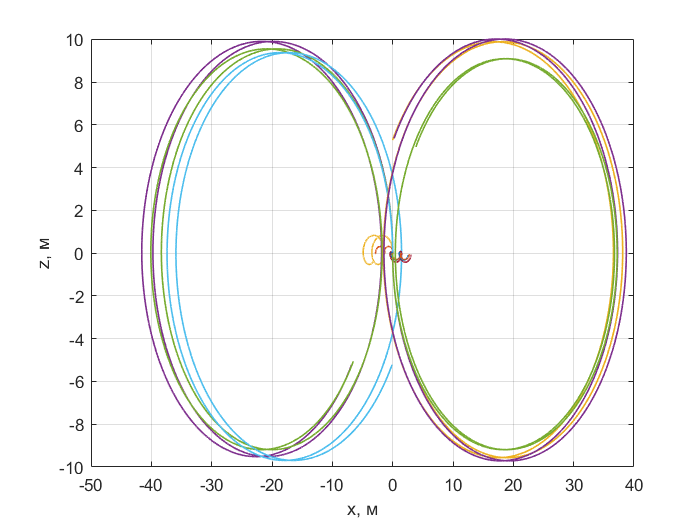 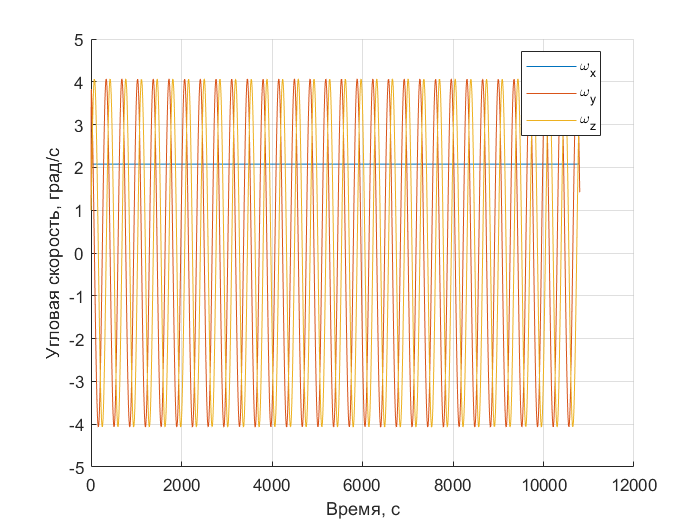 Относительные траектории
Угловая скорость 3U CubeSat
Угловая скорость ChipSat
63-я научная конференция МФТИ
9 /13
[Speaker Notes: These graphics show the change of relative drifts and angular velocities of chipsats during the simulation 
Теперь о работе централизованного алгоритма 
В левом вернем углу представлен график относительных траекторий 12 чипсатов за 2 витка относительный дрейф каждого составляет не более 10 см]
Результаты моделирования
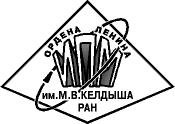 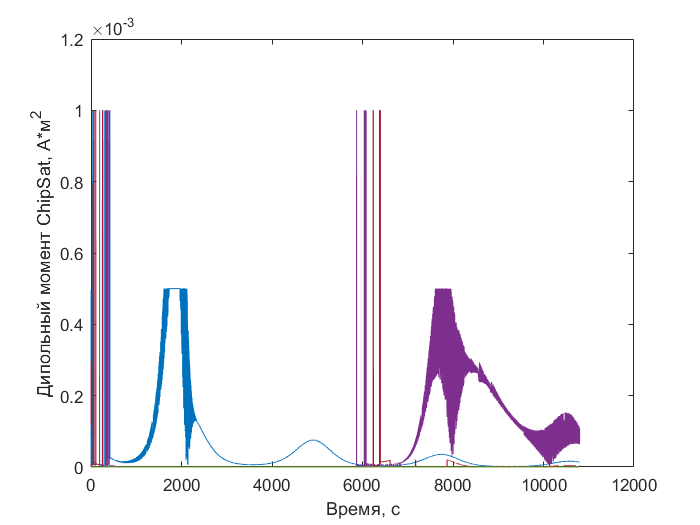 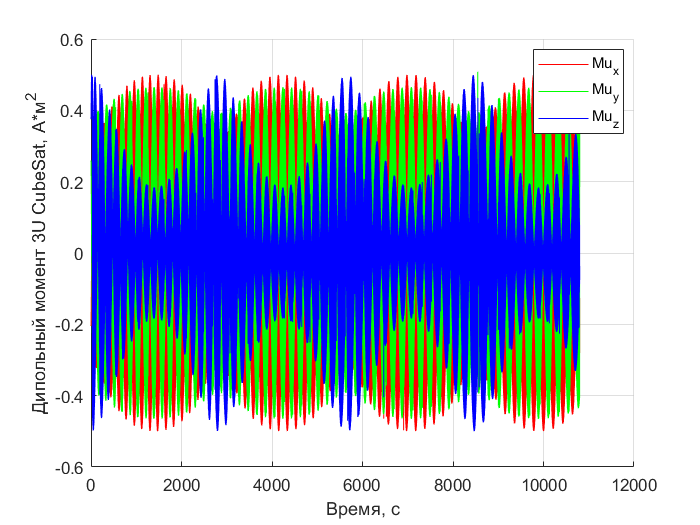 Дипольные моменты ChipSat
Дипольный момент 3U CubeSat
63-я научная конференция МФТИ
10 /13
[Speaker Notes: These graphics show the change of relative drifts and angular velocities of chipsats during the simulation 
Графики реализованных дипольных моментов у чипсатов и кубсата]
Сравнение подходов к управлению
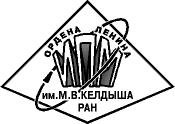 Децентрализованный
Централизованный
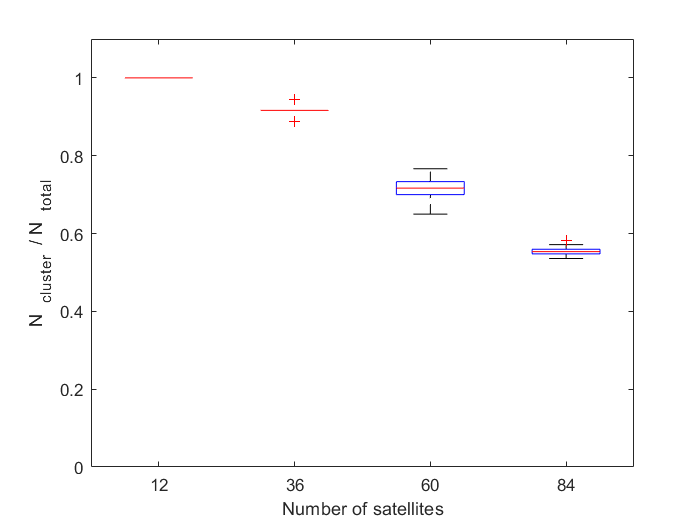 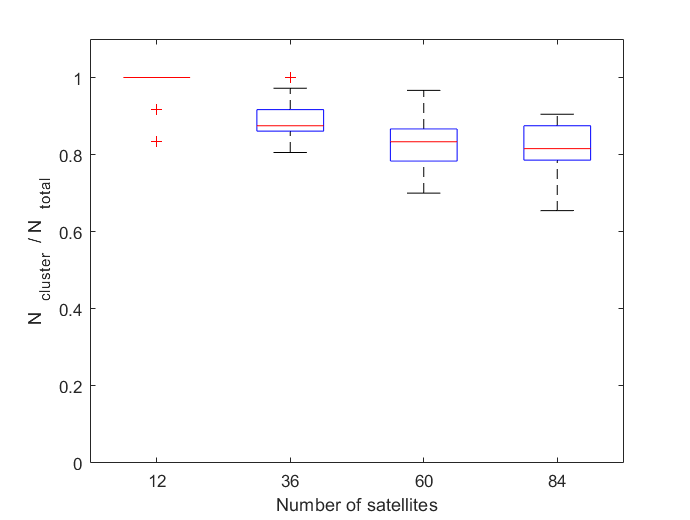 Отношение количества спутников в рое к общему количеству аппаратов
63-я научная конференция МФТИ
11 /13
[Speaker Notes: Давайте проведем некоторое сравнение двух алгоритмов 

На графиках по оси]
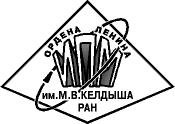 Зависимость от начальных условий
Децентрализованный
Централизованный
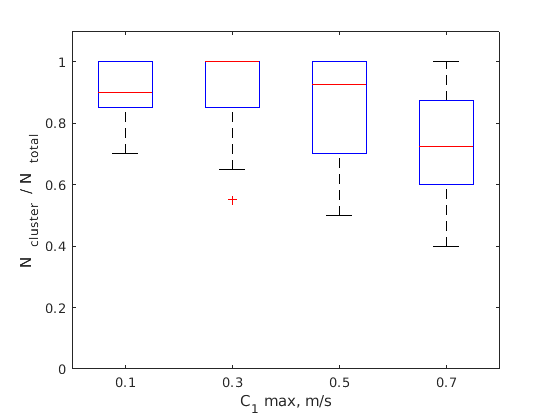 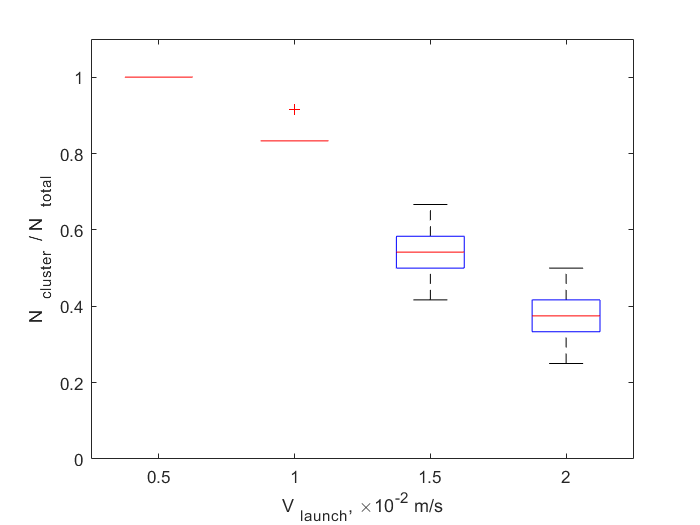 Отношение количества спутников в рое к общему количеству аппаратов
63-я научная конференция МФТИ
12 /13
[Speaker Notes: Further on, increasing initial velocity we also see we obtain the decrease in number of satellites managed to eliminate the drift 
This connected with restriction on dipoles that can be developed by magnetorquers]
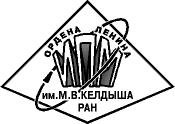 Заключение
Магнитного взаимодействия ChipSats, несмотря на его маленькую величину достаточно для устранения дрейфа между аппаратами
Магнитные катушки могут быть использованы для управления как поступательным, так и угловым движением
Успешность работы алгоритмов зависит от начальных параметров

Планы на дальнейшую работу:
Добавить ошибки в исполнении магнитных диполей
Провести более обширный анализ работы алгоритмов в зависимости от начальных параметров
63-я научная конференция МФТИ
13 /13
[Speaker Notes: To sum up, here are main conclusions that can be made from the showed results]
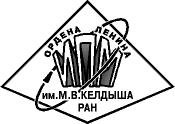 Спасибо за внимание!
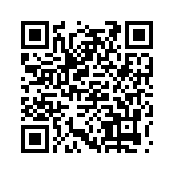 Больше видео на нашем YouTube канале:
KIAM Space Systems Dynamics Department
63-я научная конференция МФТИ
14 /13